TRAINING RESOURCES
October 4, 2023

Grant & Contract Accounting
Office of Sponsored Programs
Office of Research Information Services
VIRTUAL INSTRUCTOR-LED 
CORE TRAINING
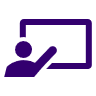 Today, 1 - 3 p.m.: SAGE Budget
Thursday, 10/19: Understanding Your New Award
Tuesday, 10/24: Reading the Notice of Award
New! Wednesday, 11/15: SAGE Awards
[Speaker Notes: The SAGE Awards course provides an overview of the award and modification process in SAGE. Prior knowledge in creating SAGE eGC1s, sponsored project proposal budgets, and SAGE Budgets is recommended for this course]
AWARD SETUP REQUEST RESOURCES
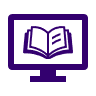 OSP Setup Financials includes:
How to get an Award set up at the UW
What is a Complete Award Setup Request?
Communicating Compliance Information

GCA Award Setup includes:
New Awards
How to Review Your New Award
Award Line Setup (Formerly Sub Budgets)

Tips for Success - Award Setup & Modification Requests
SAGE Awards: Setup. Tracking & Modifications eLearning
MODIFICATION RESOURCES
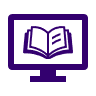 OSP Award Changes OSP/GCA Modification guidance & required forms (extensions, change of PI etc.)
When will I need an eGC1 vs. a Modification request? 

GCA Modifications includes:
SAGE Modification Request Checklist
How to Submit a GCA Only Modification

Tips for Success - Award Setup and Modification Requests
MODIFICATION JOB AIDS
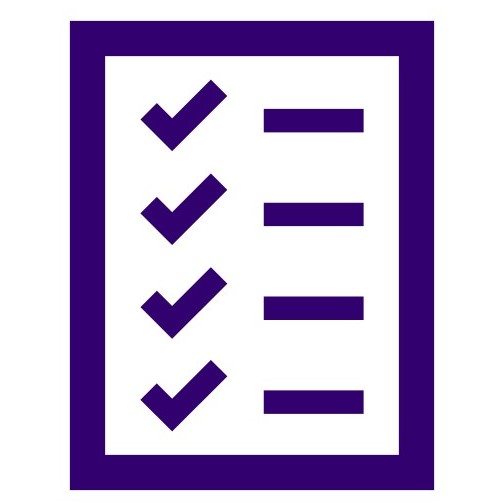 Award Modifications in SAGE
Review a walkthrough on creating a Modification.
What Workday Grant Worktag ID Information Do I Need for a SAGE Modification Request?
View a roadmap of what worktag information is needed to process a Modification.
How to Include Your SAGE Budget Snapshot on a SAGE Modification Request
Temporarily, requested budget Award Modification require SAGE Budget snapshots to be sent to GCA.
SAGE OFFICE HOURS
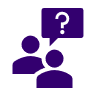 SAGE Office Hours Schedule
Thursday, October 5, 11 a.m. - noon
Wednesday, October 11, 11 a.m. - noon
Thursday, October 19, 1 - 2 p.m.
Wednesday, October 25, 11 a.m. - noon